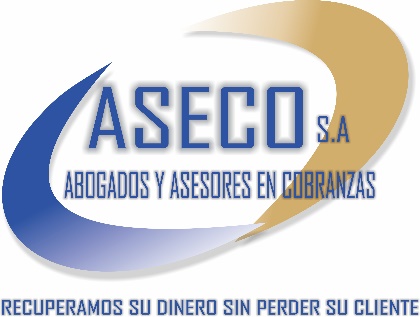 PROCESO DE RECAUDO FACTURAS SERVICIUDAD.
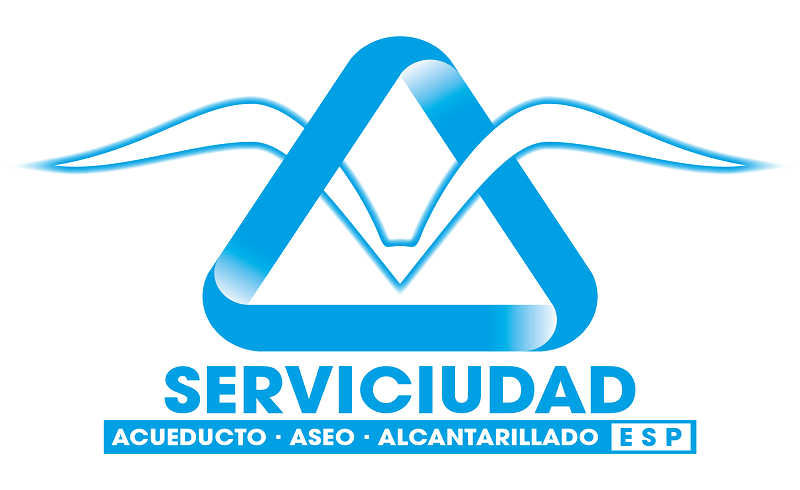 INTRODUCCION
Recaudar las facturas con el valor correspondiente al total a pagar emitido en la factura por la empresa Serviciudad.
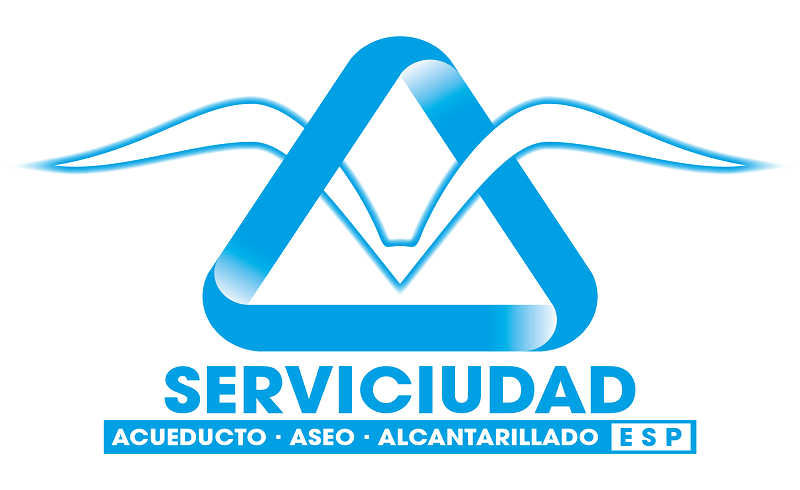 PROCESO
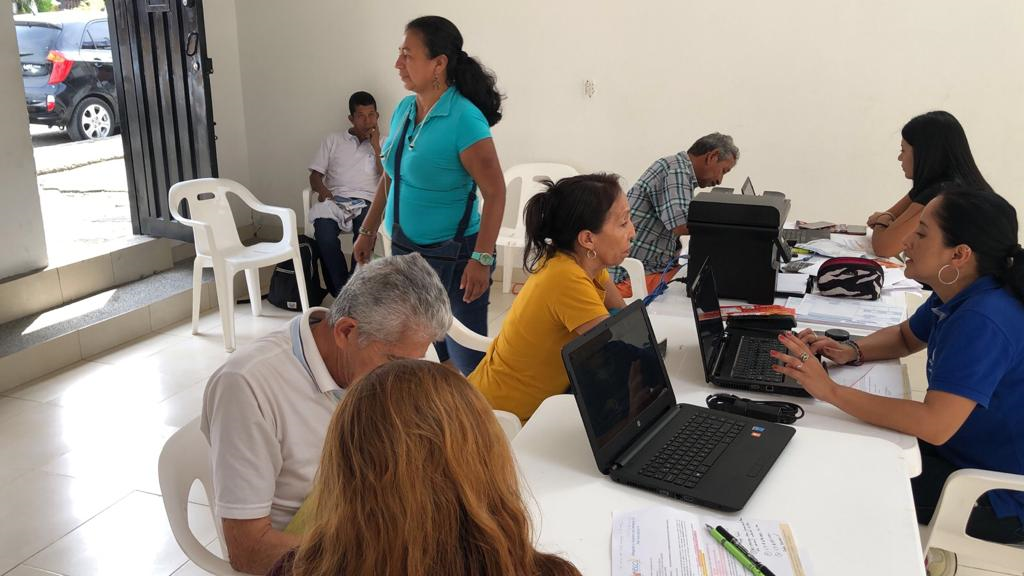 Se dispondrá de 3 puntos satélites ubicados en los conjuntos residenciales.

Estos puntos satélites contaran con una persona que atenderá el servicio de recaudo, con computador con acceso a internet, lector de código de barras e impresora.
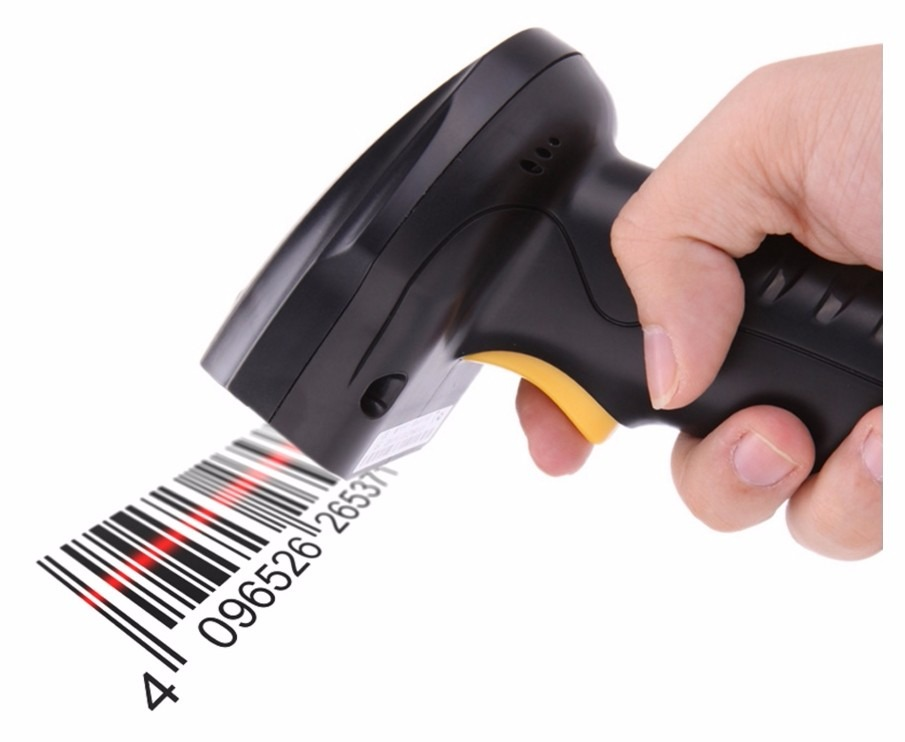 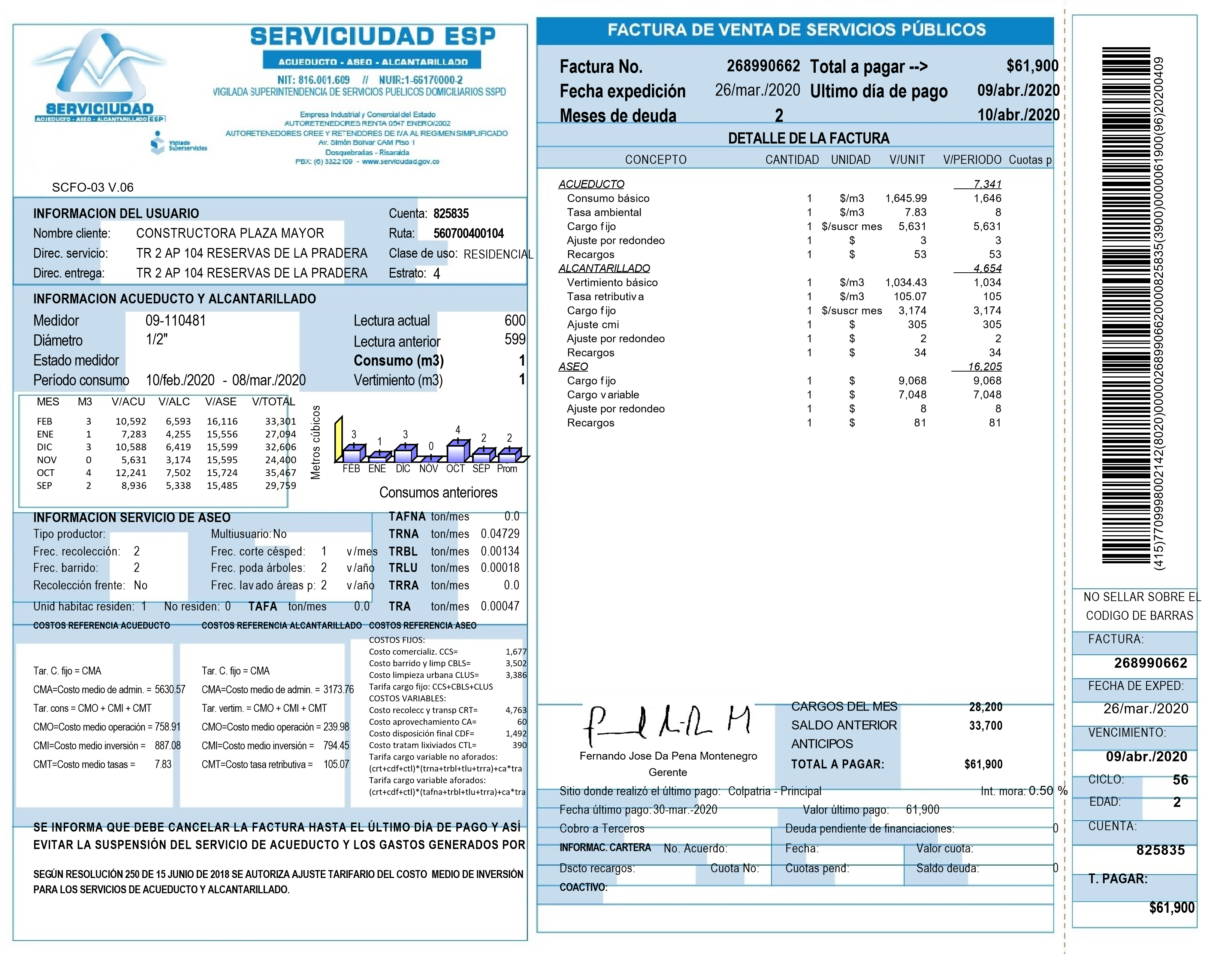 PROCESO
Se deberá tener acceso a la plataforma de serviciudad, con un usuario, clave y contraseña para realizar el recaudo en línea y tiempo real.
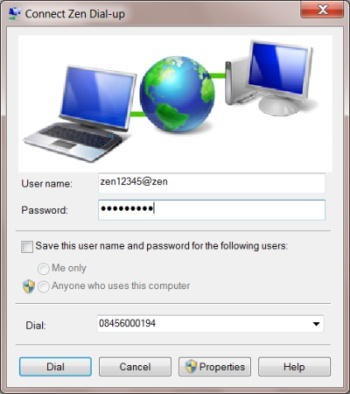 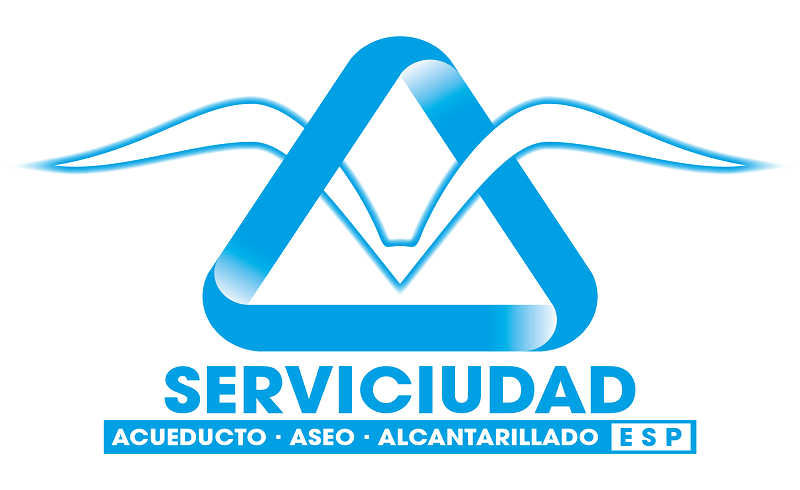 PROCESO
De no tener acceso a la plataforma de serviciudad, se realizara el recaudo captando la información con el lector de código de barras en un Excel y al realizar el cierre de la operación se enviara un archivo TXT.
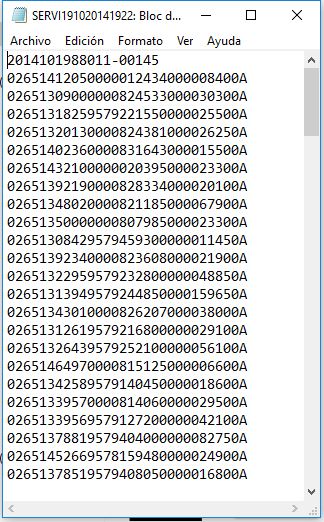 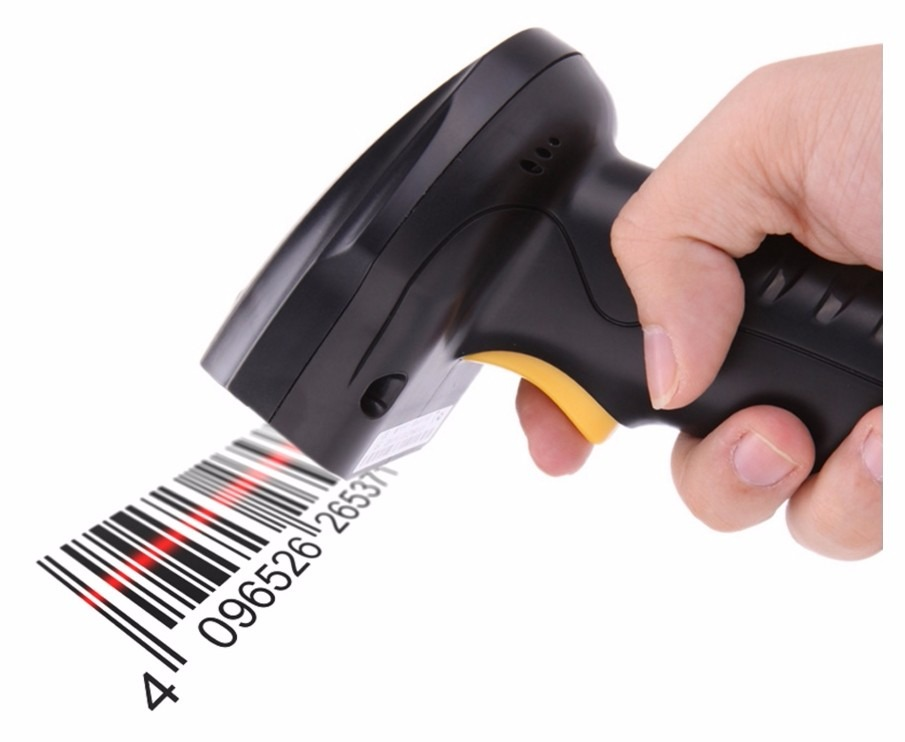 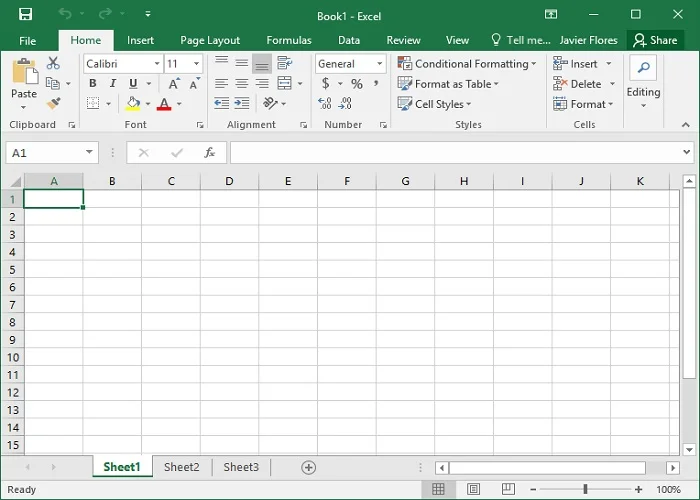 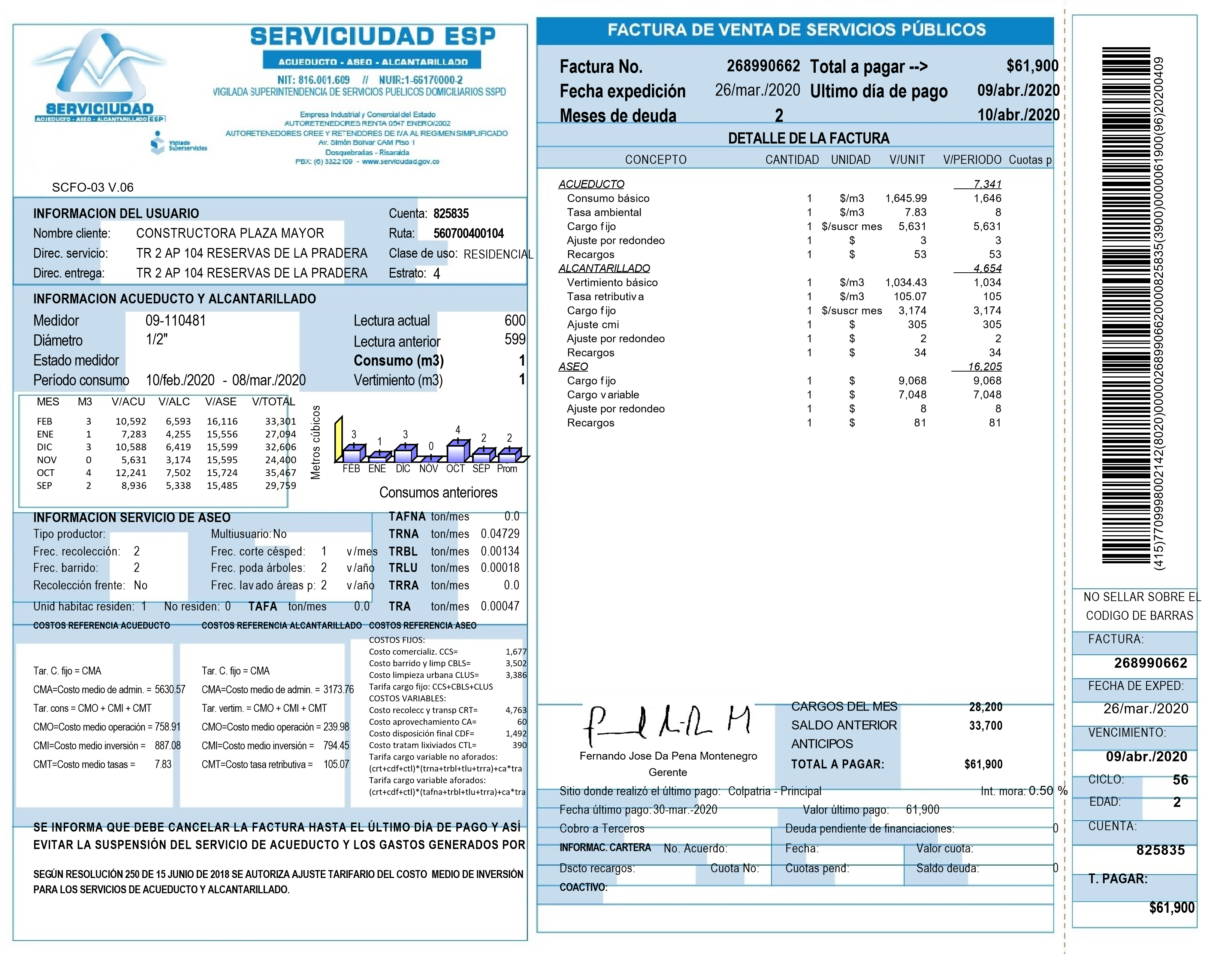 PROCESO
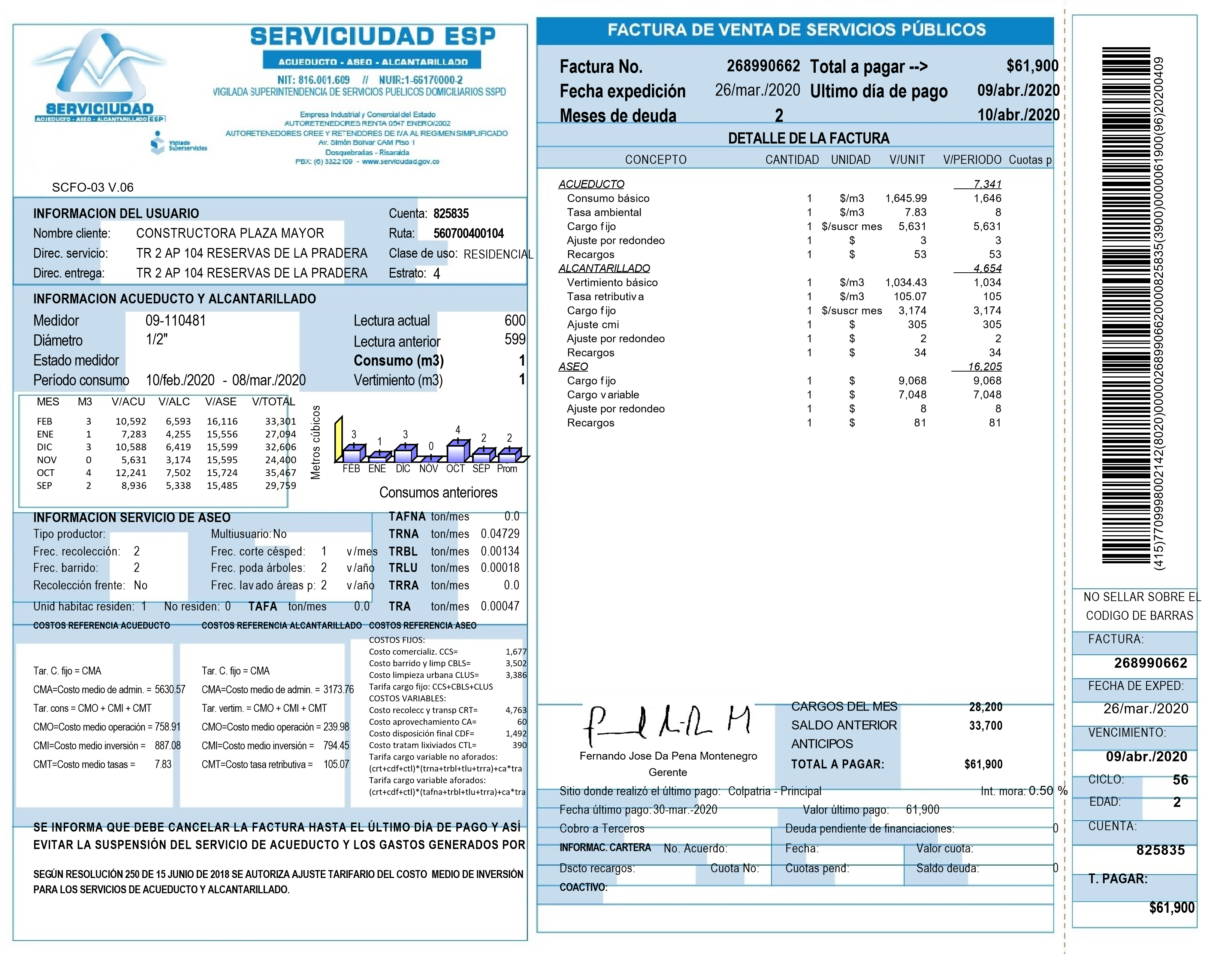 Para ambos procesos se realizara el control con los desprendibles del código de barras.
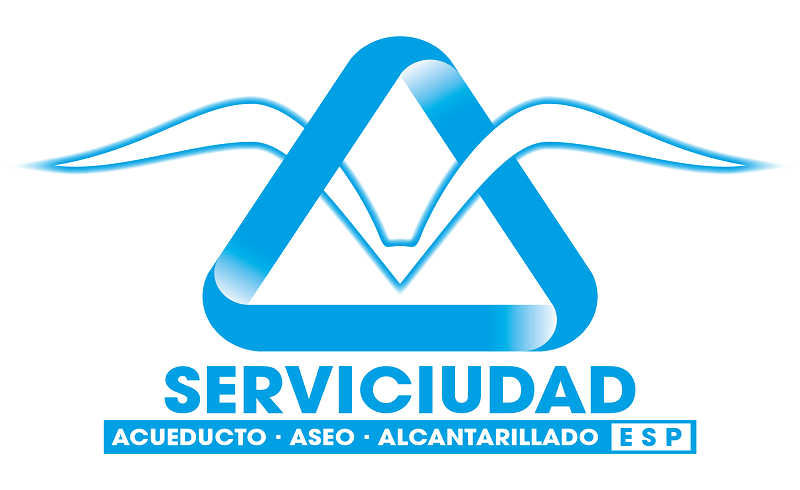 PROCESO
Los dineros recaudados se consignaran al dia siguiente a la cuenta que se designe, antes de las diez de la mañana y se entregara el soporte de la consignación, informe de recaudo y los respectivos desprendibles de código de barras.
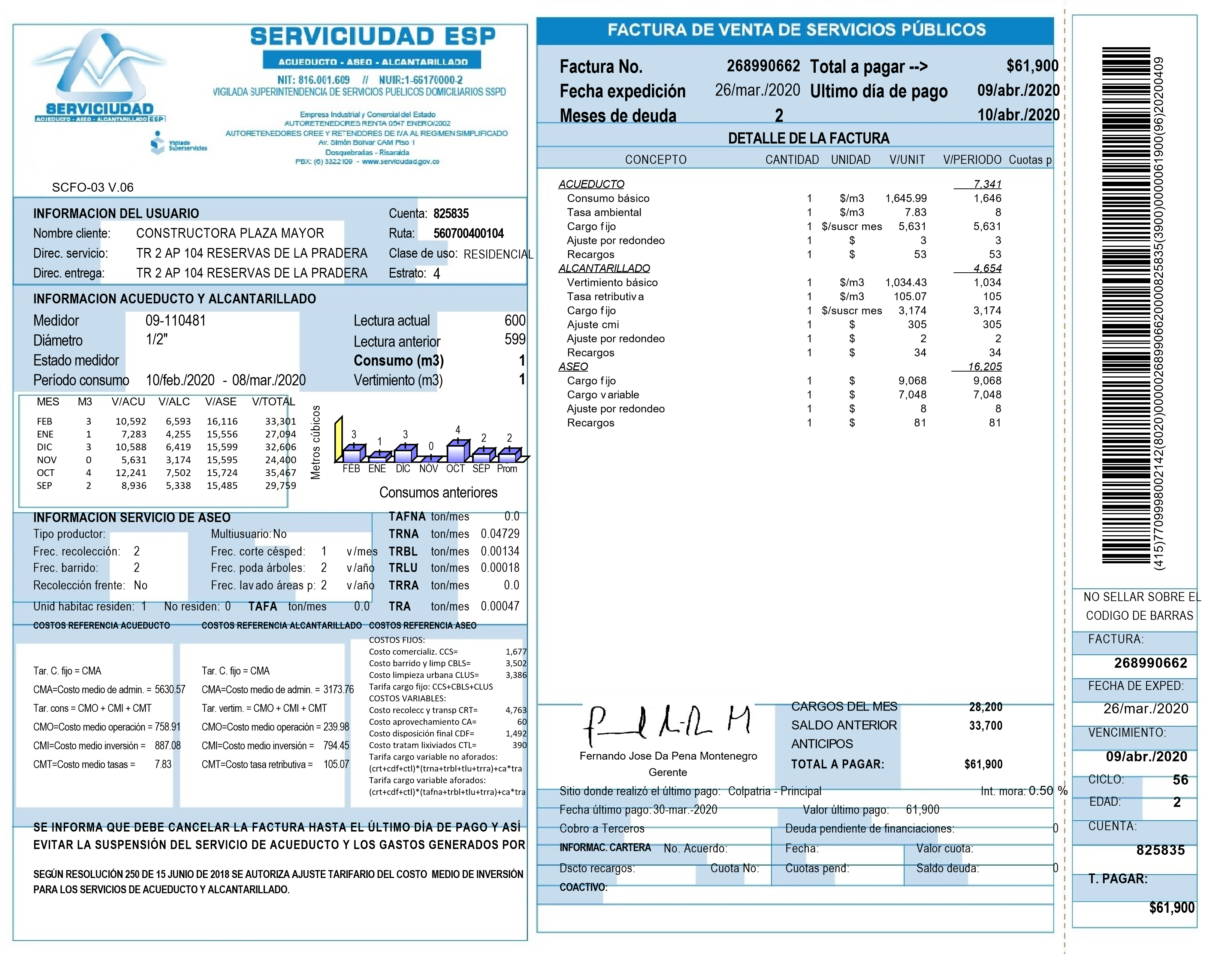 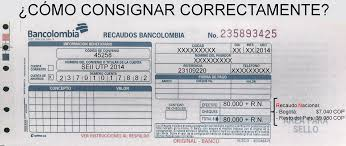 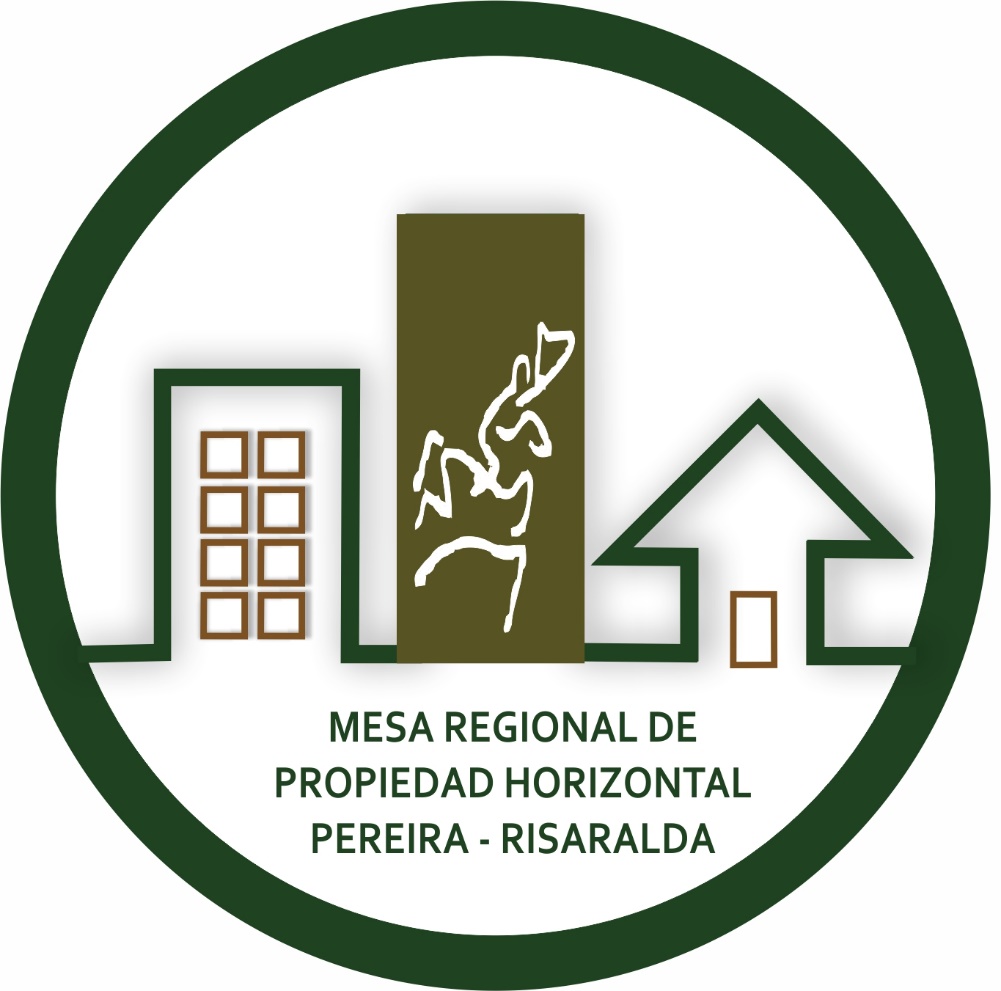 Por ser pertenecientes a la mesa regional de propiedad horizontal, tenemos acceso a todos los conjuntos residenciales ofreciéndonos la facilidad de contactar con los administradores y programar las brigadas de recaudo de facturas.
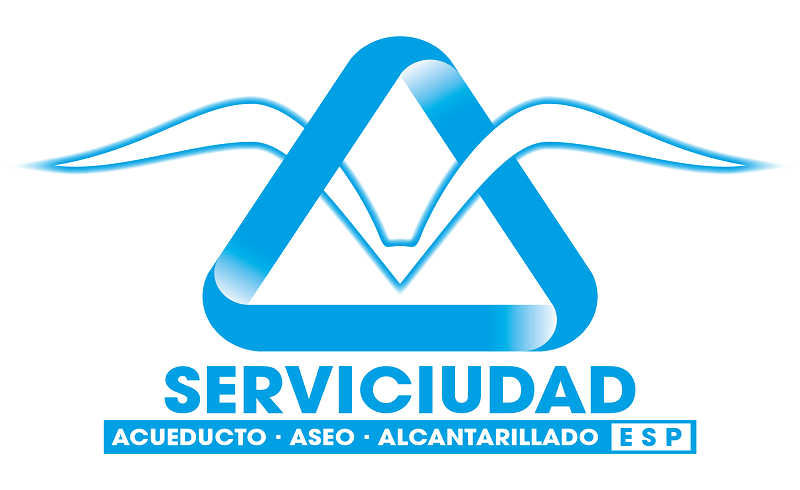 PROPUESTA ECONOMICA

Se cobraría un valor de 635 mas I.V.A
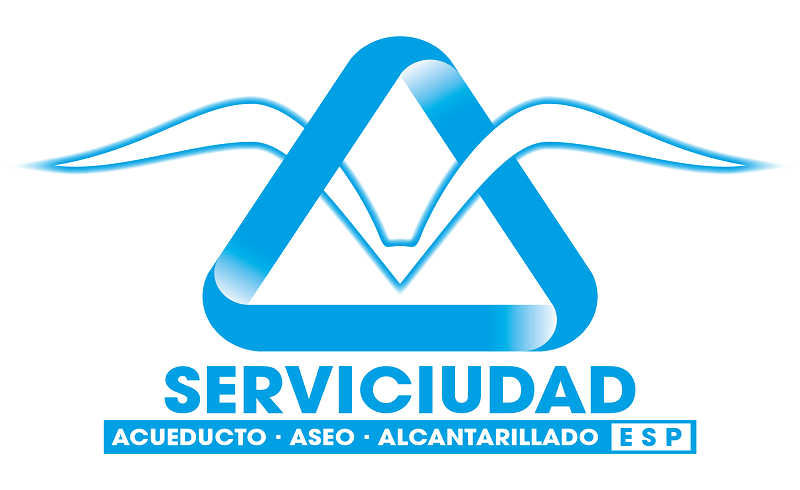 SE INFORMARA POR LAS REDES SOCIALES Y EN AYUDA DE SERVICIUDAD REALIZAR PERIFONEOS PARA QUE OTROS SECTORES SE VEAN BENEFICIADOS CON ESTE SERVICIO.
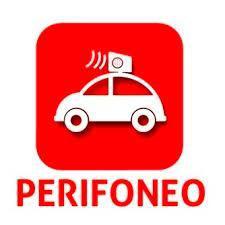 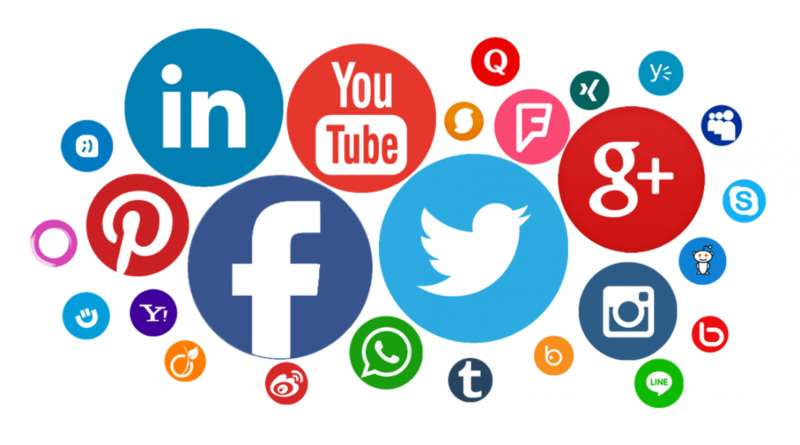